Ch. 8 - Fallacies
Recognizing & Avoiding Fallacies
Overview of Fallacies Video - Funny Cartoon
Fallacies in Reasoning
Fallacy of GENERALIZATION - “Hasty G”
Hasty G Video
TRANSFER
Composition
Division - “Guilt/Gilt by Association”
Guilt by Association Video
Can be Negative (Guilt) or Positive (Gilt) 
Refutation - “Straw Man” argument
Straw Man Video
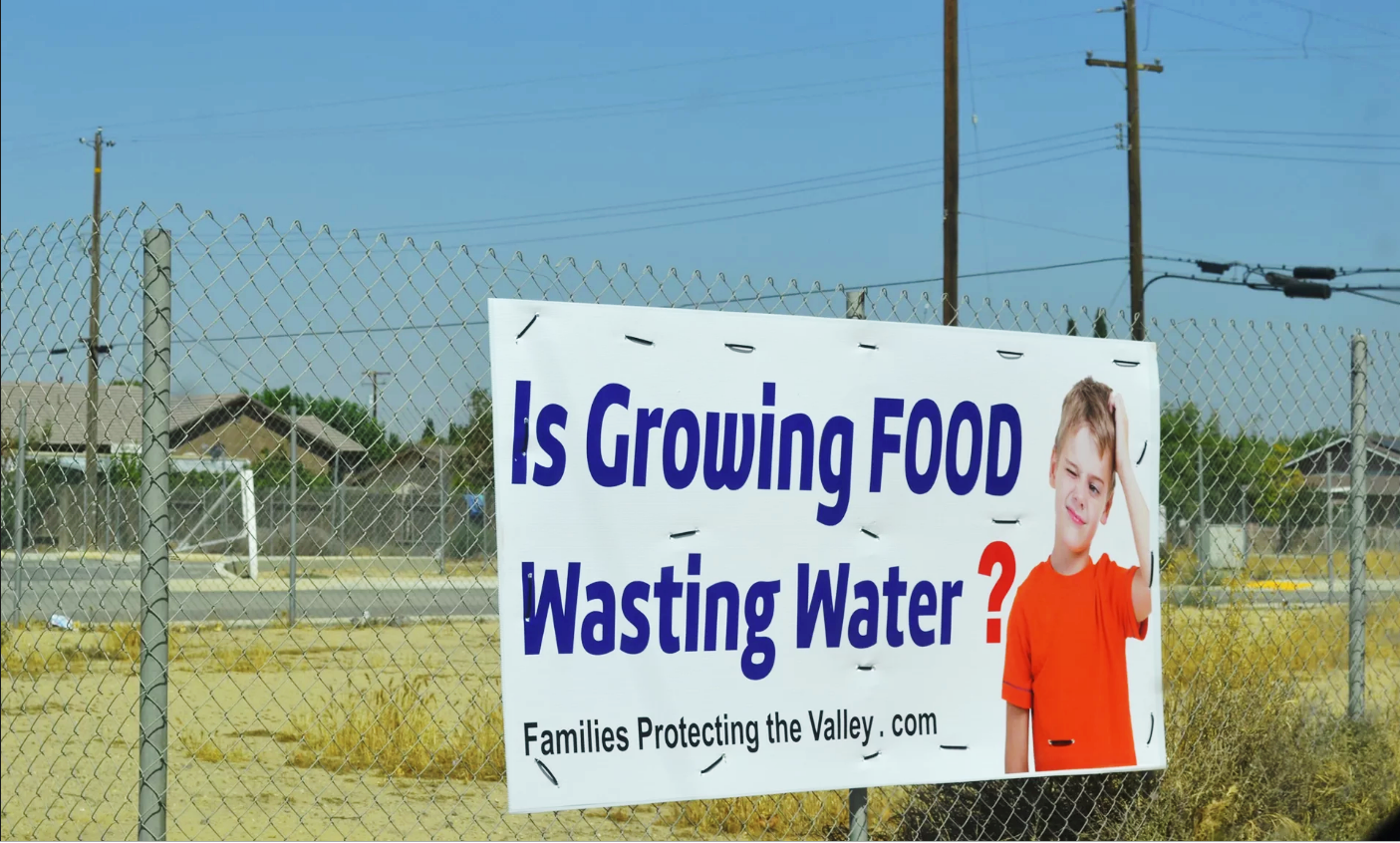 Fallacies in Reasoning
IRRELEVANT ARGUMENTS - “Red Herring”
Red Herring Video
 AVOIDING the ISSUE
Simple evasion
“Ad Hominem”
Ad Hominem Video
FORCING A DICHOTOMY - “False Dilemma”
False Dilemma Video
Fallacies of Appeal
Appeal to IGNORANCE 
“”  the PEOPLE – “The Bandwagon Appeal”
“” EMOTION
Fallacies of Appeal
“” AUTHORITY
“” TRADITION
Tradition Fallacy Video (Airbender)
“” HUMOR
Apology Bot Video
Fallacy of Language
Emotionally Loaded Language
Loaded Language Video